Changing trends in thyroid cancer incidence in Canada: A histologic examination, 1992-2016
Larry F Ellison (presenter), Centre for Population Health Data 
and Tracey Bushnik, Health Analysis Division
Background
…and the 13th among males
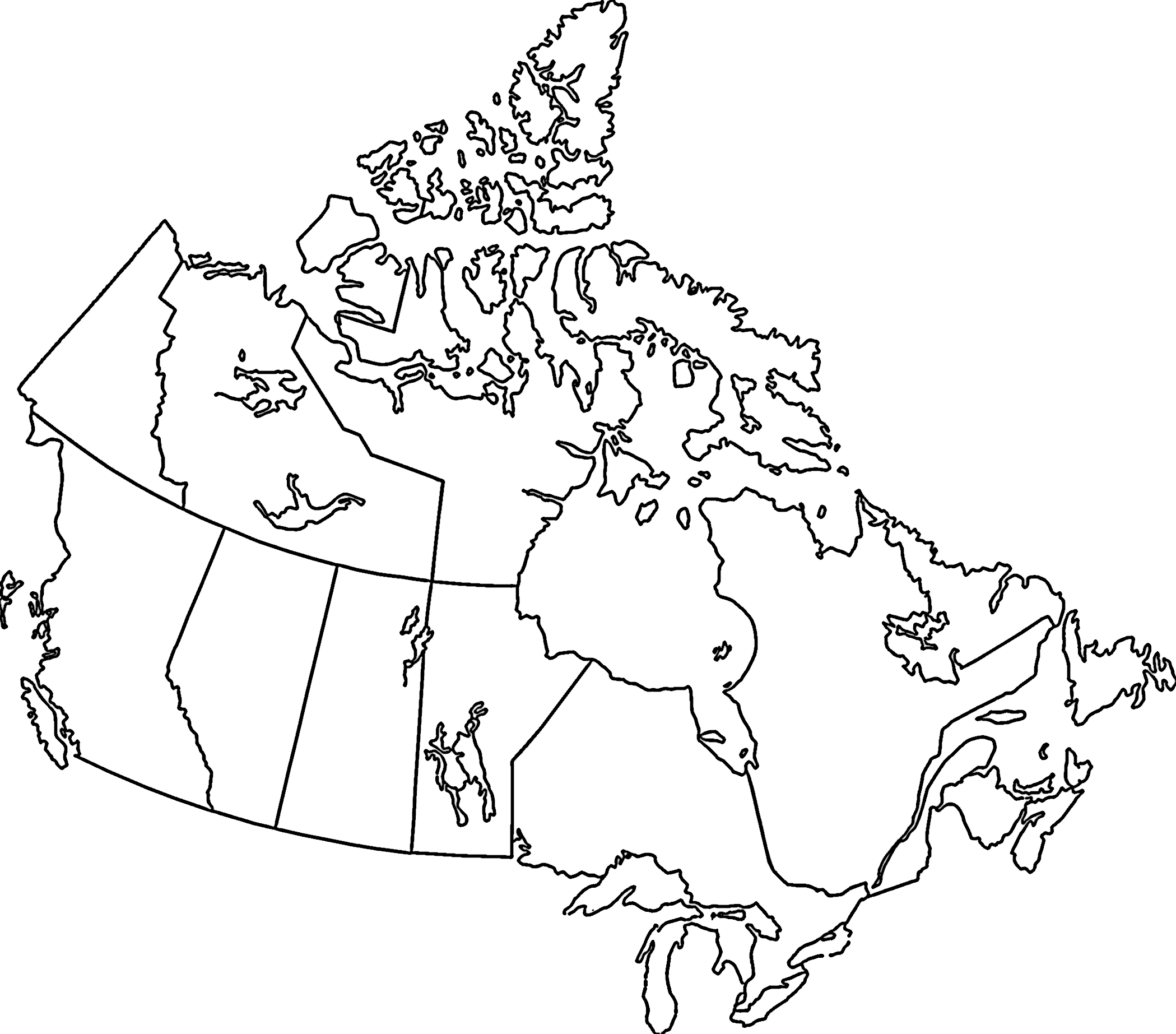 Up to 2012, rapid increases in TC incidence have occurred…
In Canada, thyroid cancer (TC) was the fifth most diagnosed cancer among females in 2016…
Rapid increases in TC incidence have occurred over the past couple of decades…
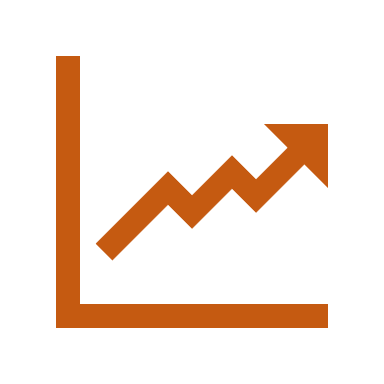 …and short- and long-term projections indicate this increase will continue
1
Background
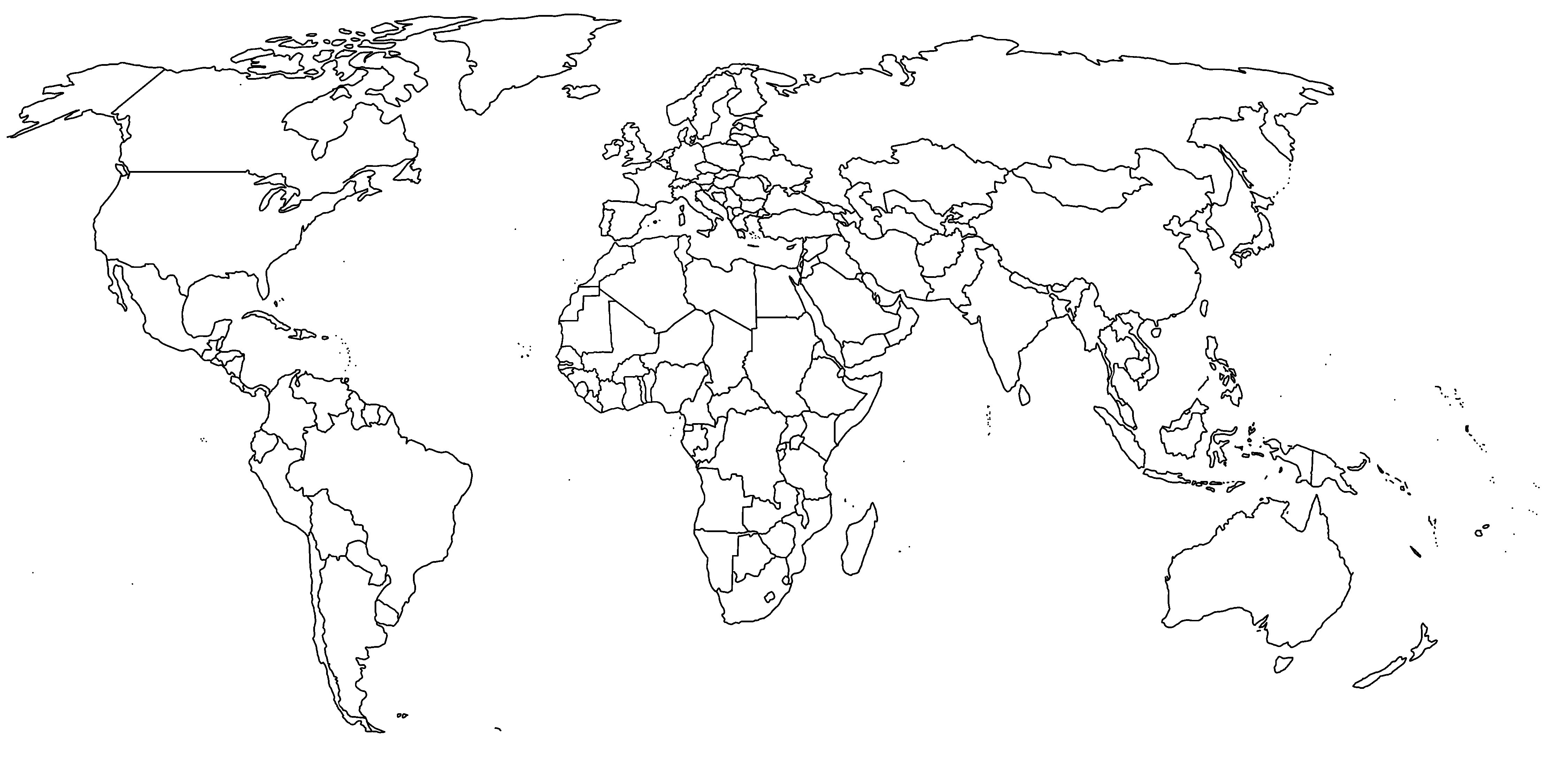 Up to 2012, rapid increases in TC incidence have occurred…
TC incidence has also increased in many parts of the world…
The 5-year survival rate of papillary TC in much of Europe and North America exceeds 95%...
…however the prognosis of the less common histologies is less favourable and incidence and survival patterns vary
…primarily due to increased detection of papillary TC
2
Background
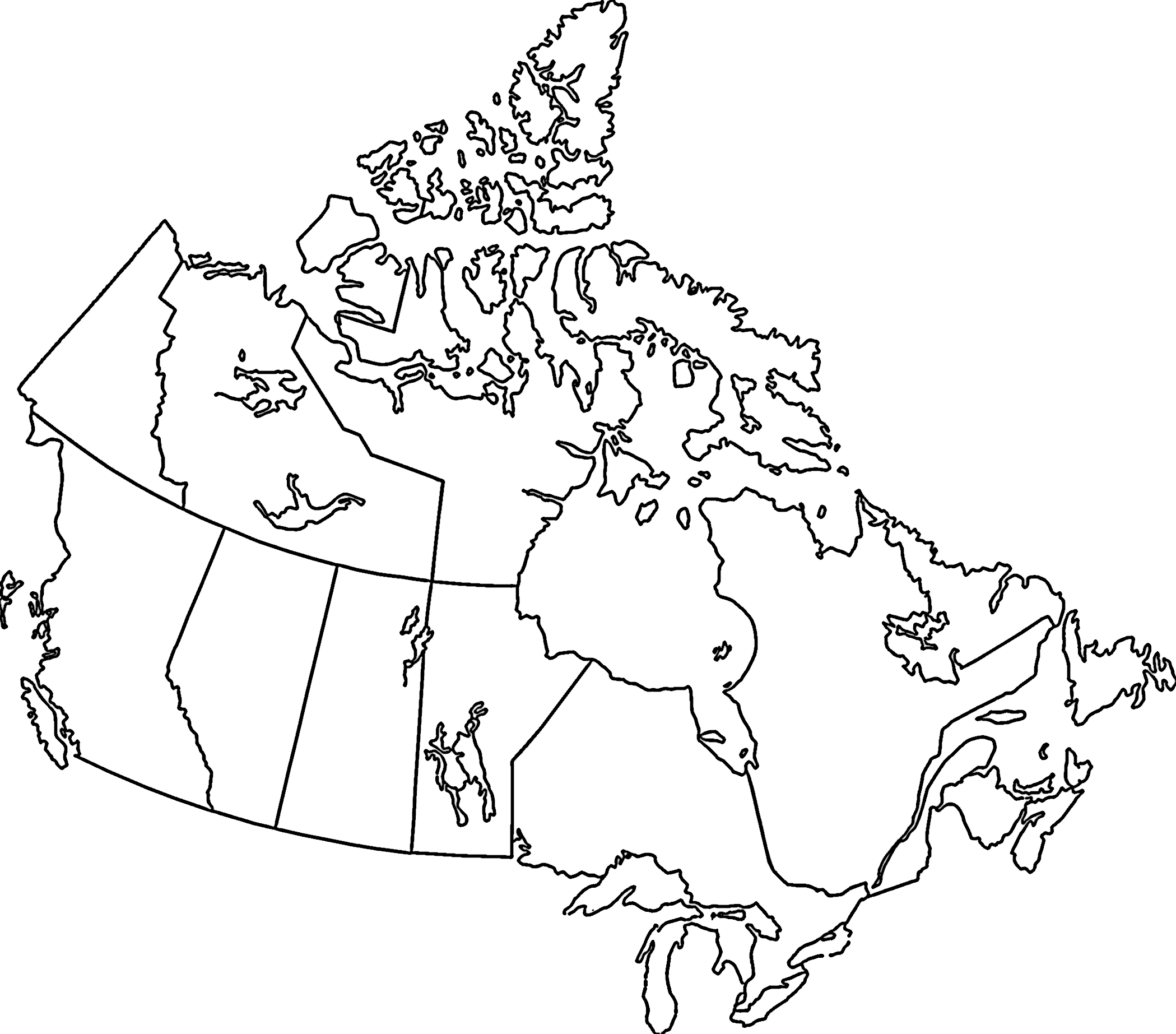 Back in Canada, an analysis of TC incidence and survival by histologic subtype has been lacking
…moreover, recent data points suggest that the era of rising TC incidence may have come to an end
3
Objectives
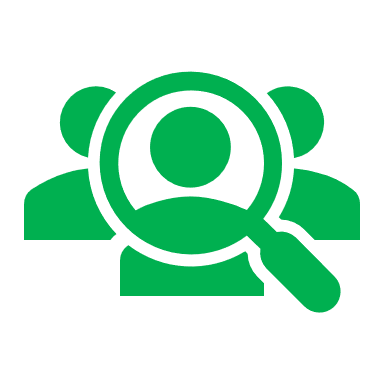 Examine recent (2012-2016) and trends (1992-2016) in sex-specific TC incidence by:
Examine recent (2012-2016) and trends (1992-2016) in TC mortality by:
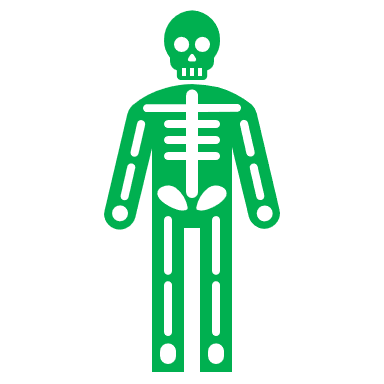 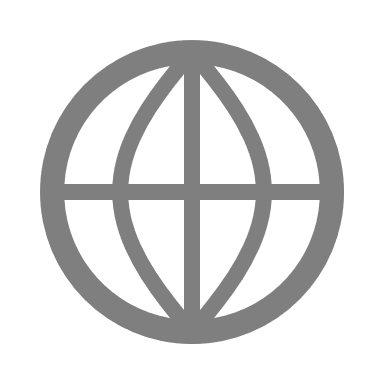 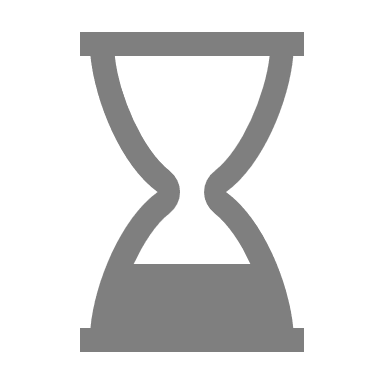 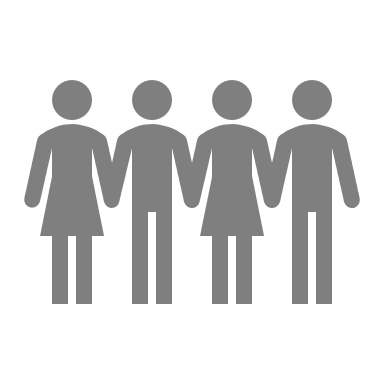 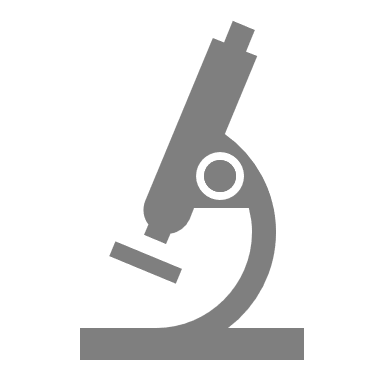 Age
Province
Histology
Sex
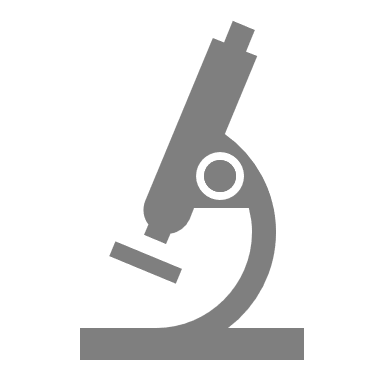 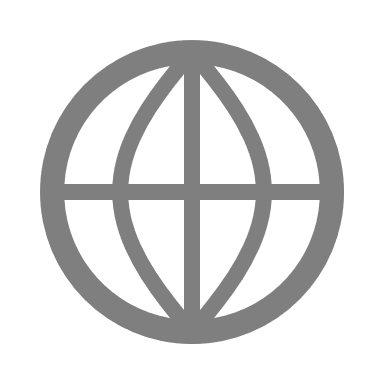 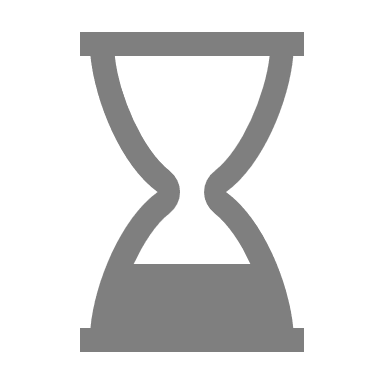 Age
Histology
Province
Examine recent (2010-2014) and change (1992-1996) in 5-year TC net survival by:
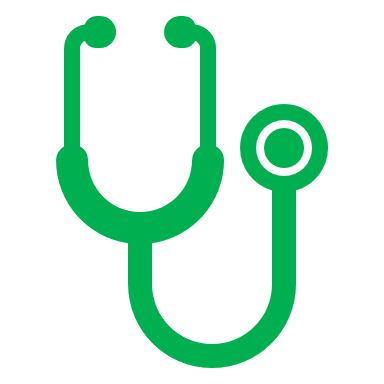 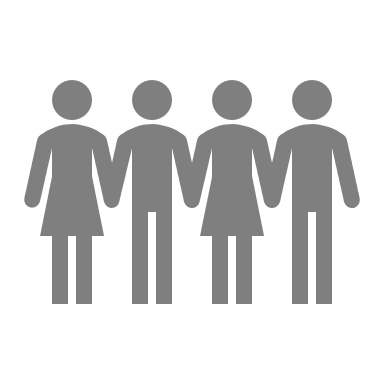 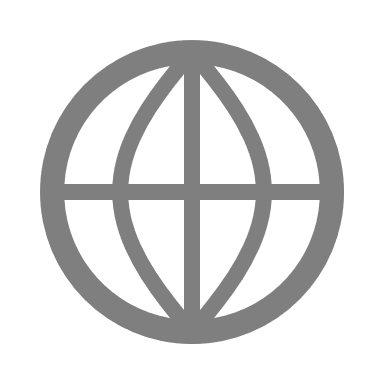 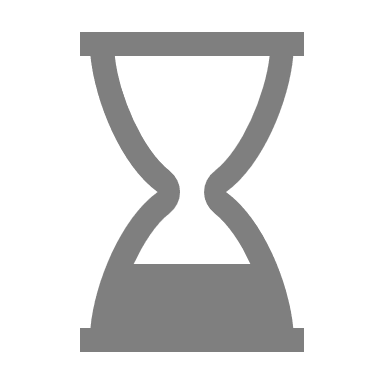 Age
Province
Sex
4
Data
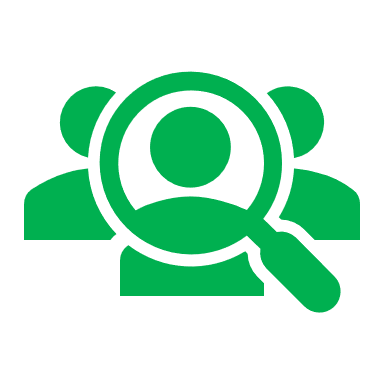 Incidence data are from the 1992-2016 Canadian Cancer Registry (CCR)
The CCR is a dynamic, person-oriented, population-based database comprised of cancer cases diagnosed among Canadian residents
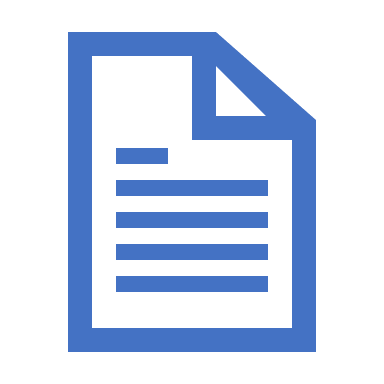 Mortality data are from the 1992-2016 Canadian Vital Statistics – Death database (CVSD)
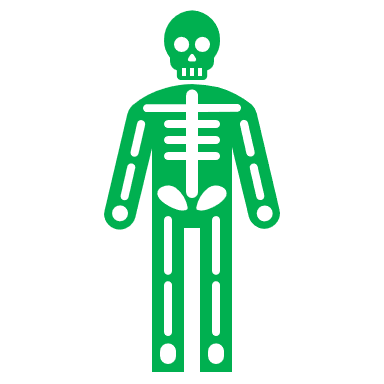 The CVSD includes demographic and cause of death information for all deaths in Canada
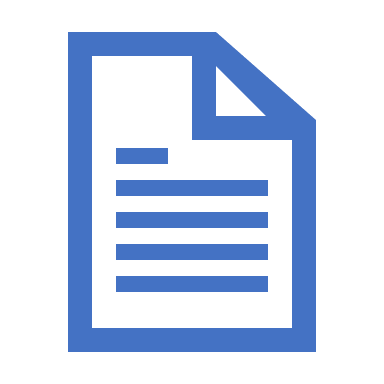 The survival data were created by linking the CCR to the CVSD and mortality information from tax files through December 31, 2014
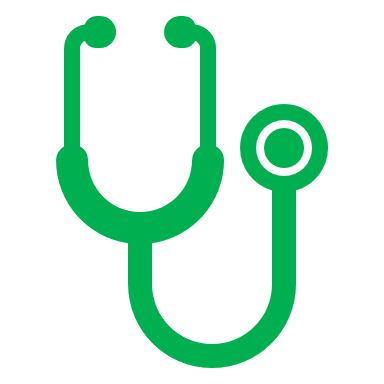 5
Methods
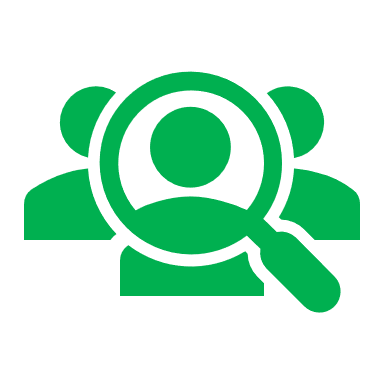 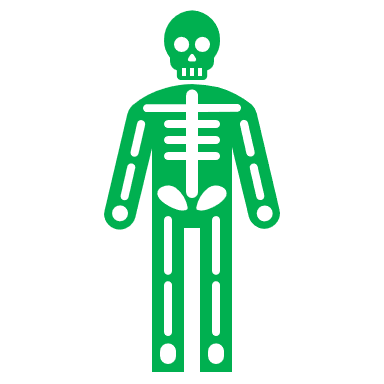 ICD-9 code 193 for deaths from 1992 to 1999
Site code 73.9 
     (excluding 9050-9055; 9590-9992)
Only malignant cases
ICD-10 code C73 for deaths from 2000 onward
TC incidence based on ICDO-3
Histologic types: 
     Papillary (8050, 8260, 8340-8344, 
                            8350, 8450-8460)
     Non-papillary 
          Follicular (8290, 8330-8335)
          Medullary (8345, 8510-8513)
          Anaplastic (8020-8035)
          Other specified
      Unspecified (8000-8005, 8010-8015)
TC mortality
6
Methods
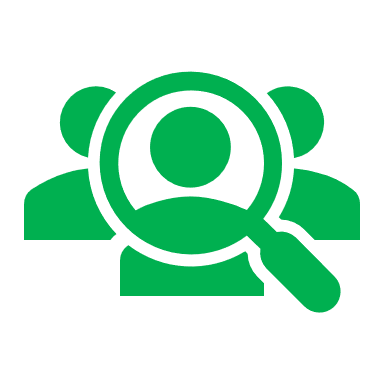 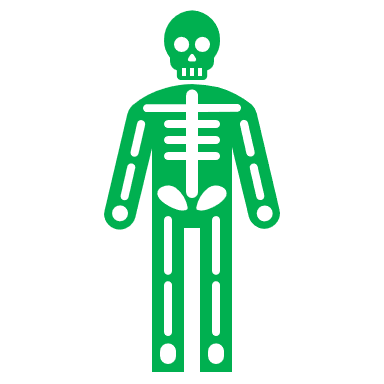 Age-specific rates
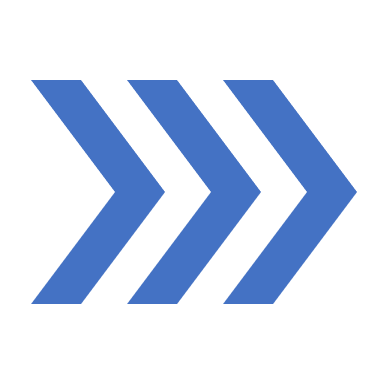 Age-standardized rates (direct method)
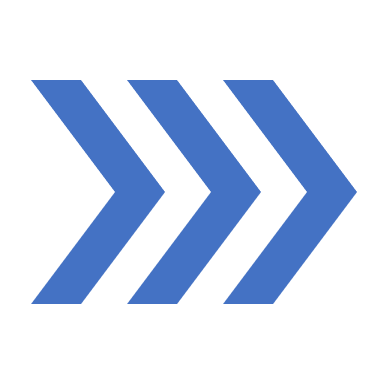 TC incidence based on ICDO-3
TC mortality
Annual percent change (APC)
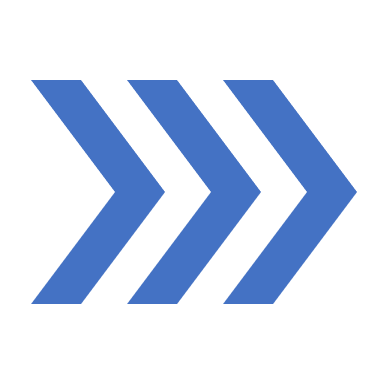 Quebec excluded
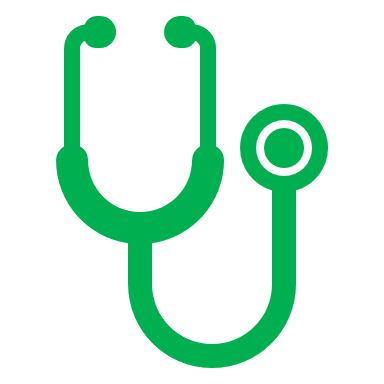 Pohar Perme estimator
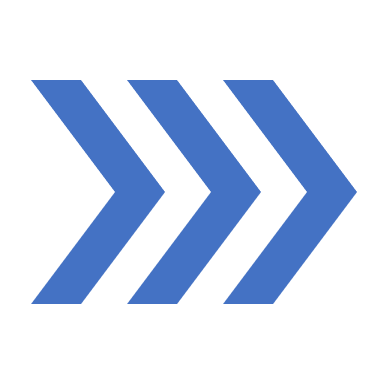 case-mix
TC net survival
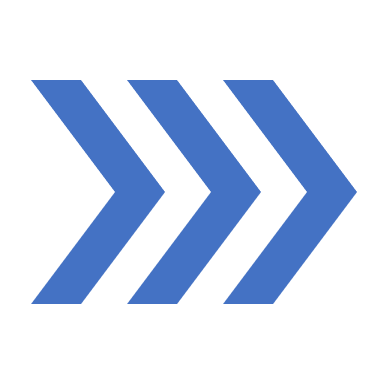 7
Results
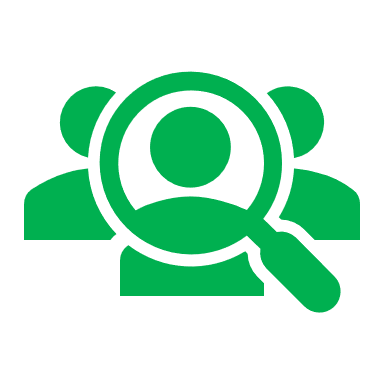 The ASIR of papillary TC was 14 times greater than non-papillary subtypes; while the rate of diagnosis among females was almost three times higher than among males
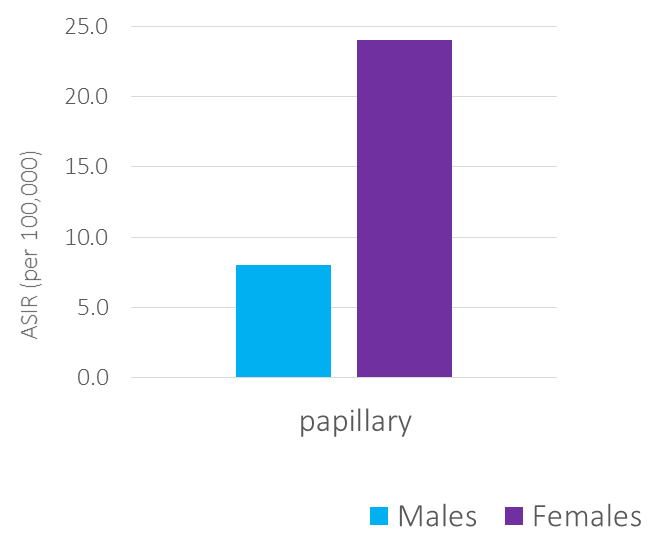 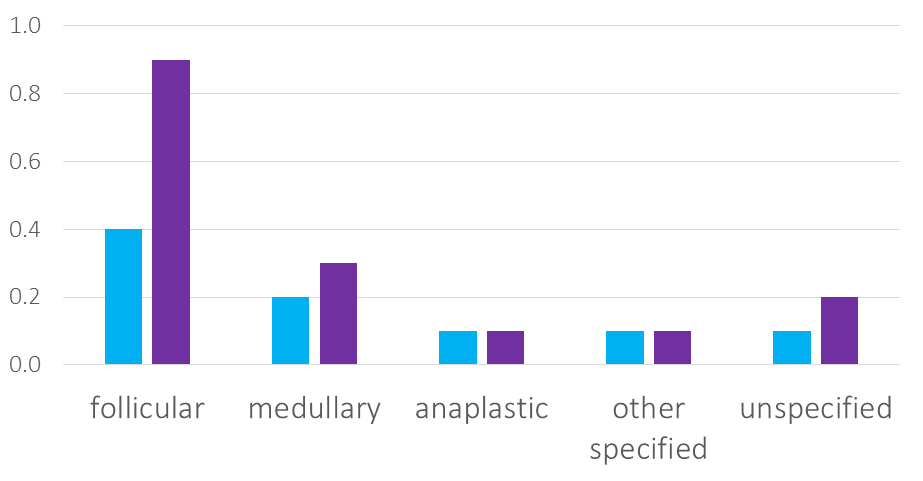 TC incidence 2012-2016
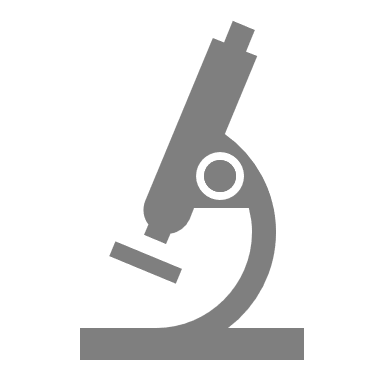 Histology
non-papillary
Source: Ellison LF, Bushnik T. Changing trends in thyroid cancer incidence in Canada: A histologic examination, 1992-2016 .  Health Reports (under review).
8
Results
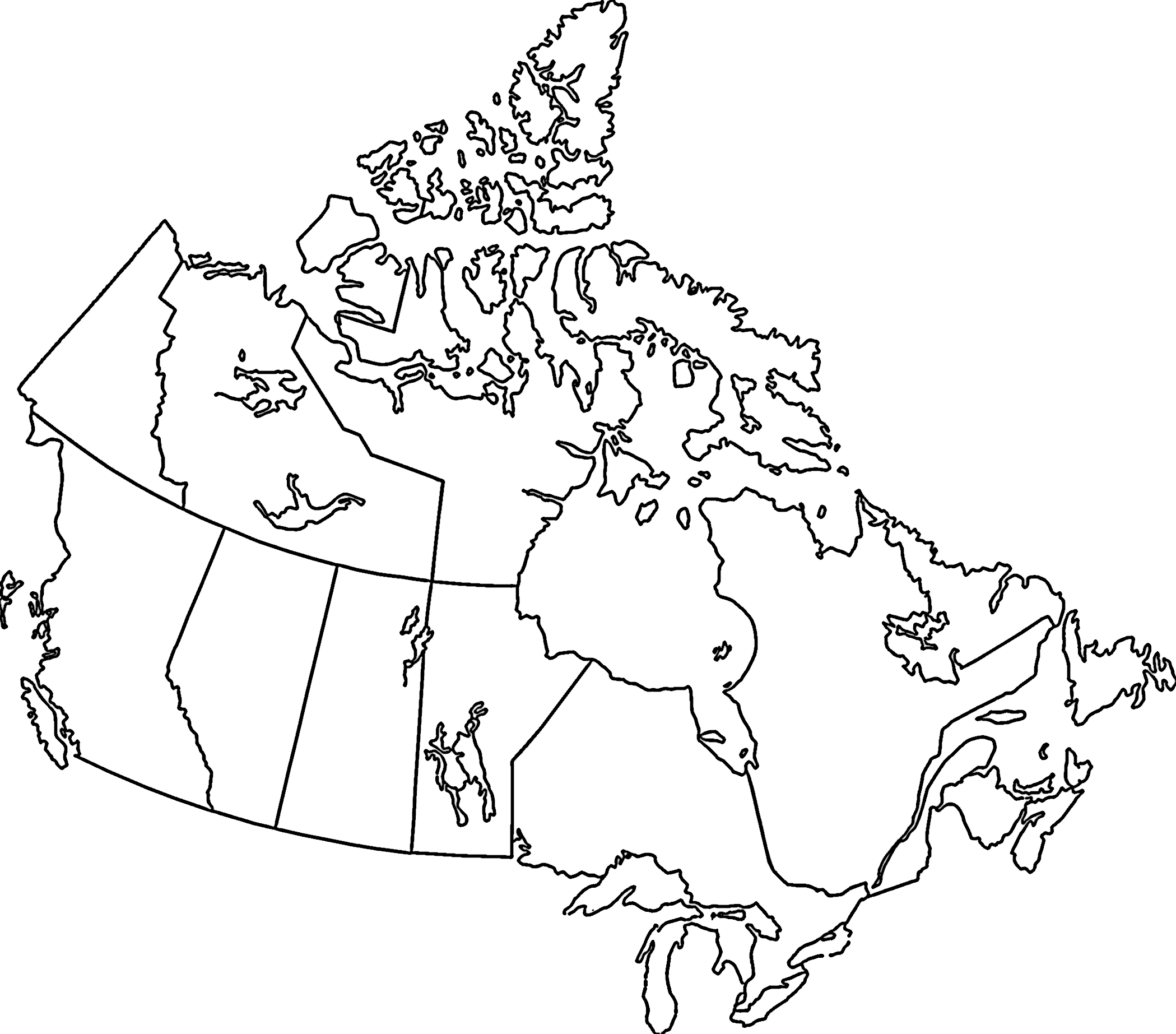 Northwest Territories (4.1)
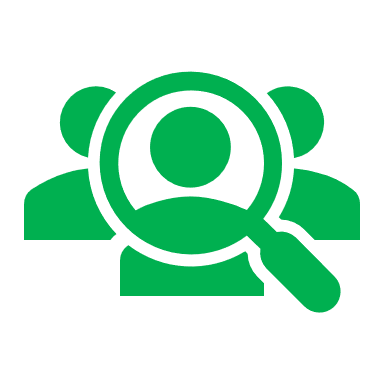 ASIRs per 100,000 were higher in Ontario and Newfoundland and Labrador than anywhere else
Yukon (5.5)
Nunavut (14.5)
TC incidence 2012-2016
Newfoundland and Labrador (21.5)
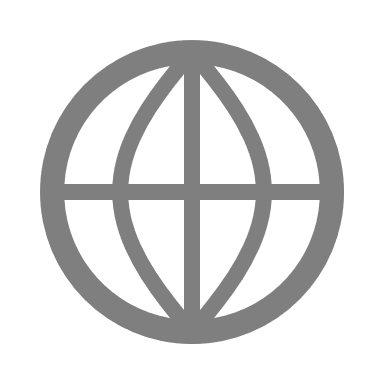 Province
Ontario (23.1)
Prince Edward Island (7.7)
British Columbia (9.1)
Alberta (13.0)
Nova Scotia (13.0)
Saskatchewan (9.5)
Manitoba (12.2)
New Brunswick (14.4)
Source: Ellison LF, Bushnik T. Changing trends in thyroid cancer incidence in Canada: A histologic examination, 1992-2016 .  Health Reports (under review).
9
Results
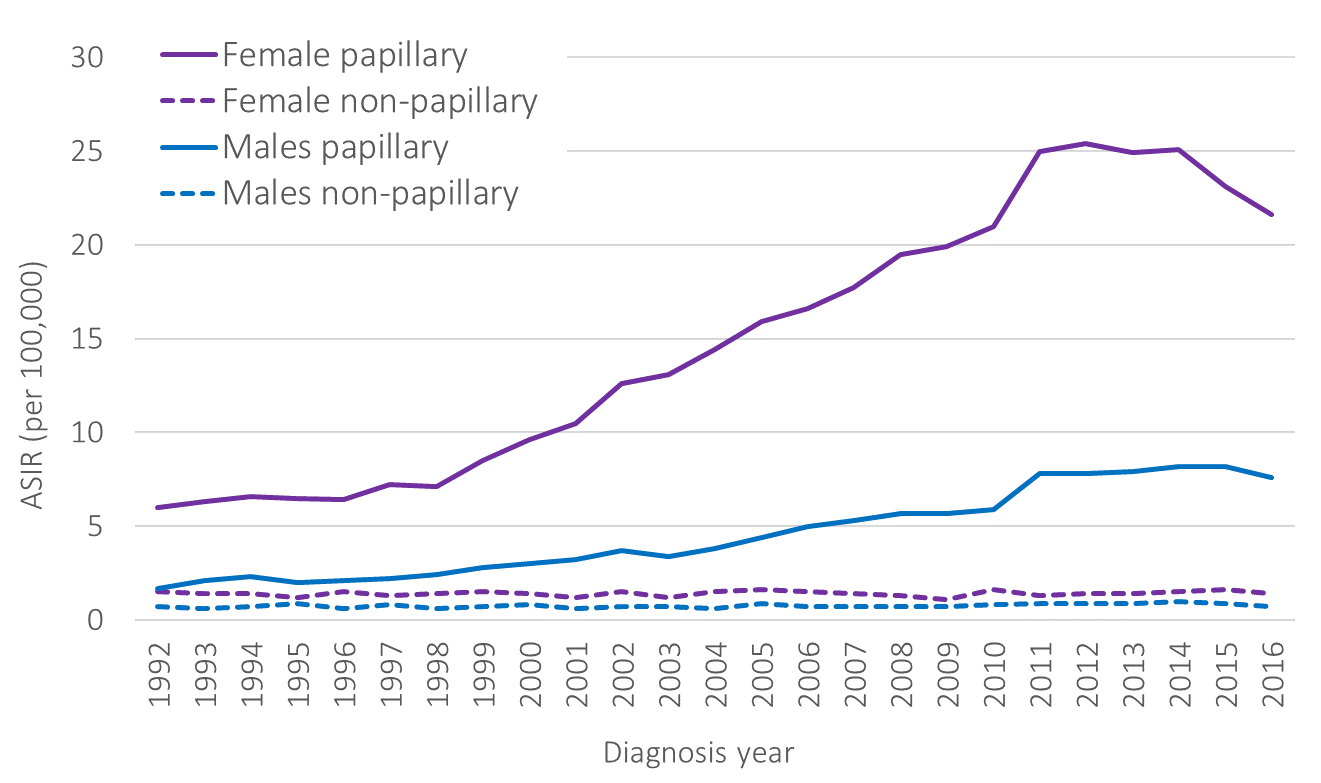 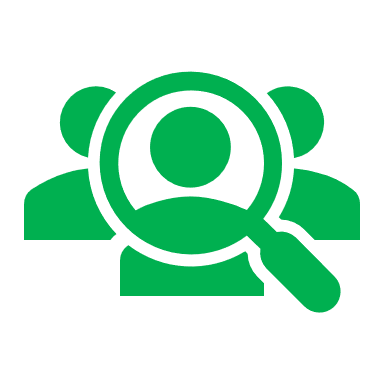 APC -3.7%
APC 7.7%
TC incidence 1992-2016
APC 12.9%
APC stable
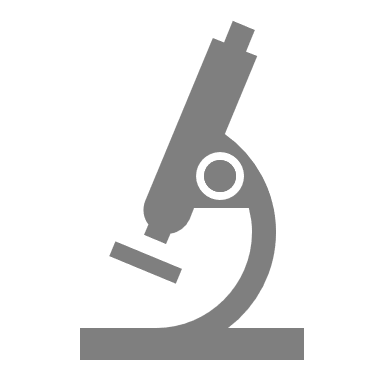 Histology
APC 8.1%
Source: Ellison LF, Bushnik T. Changing trends in thyroid cancer incidence in Canada: A histologic examination, 1992-2016 .  Health Reports (under review).
10
Results
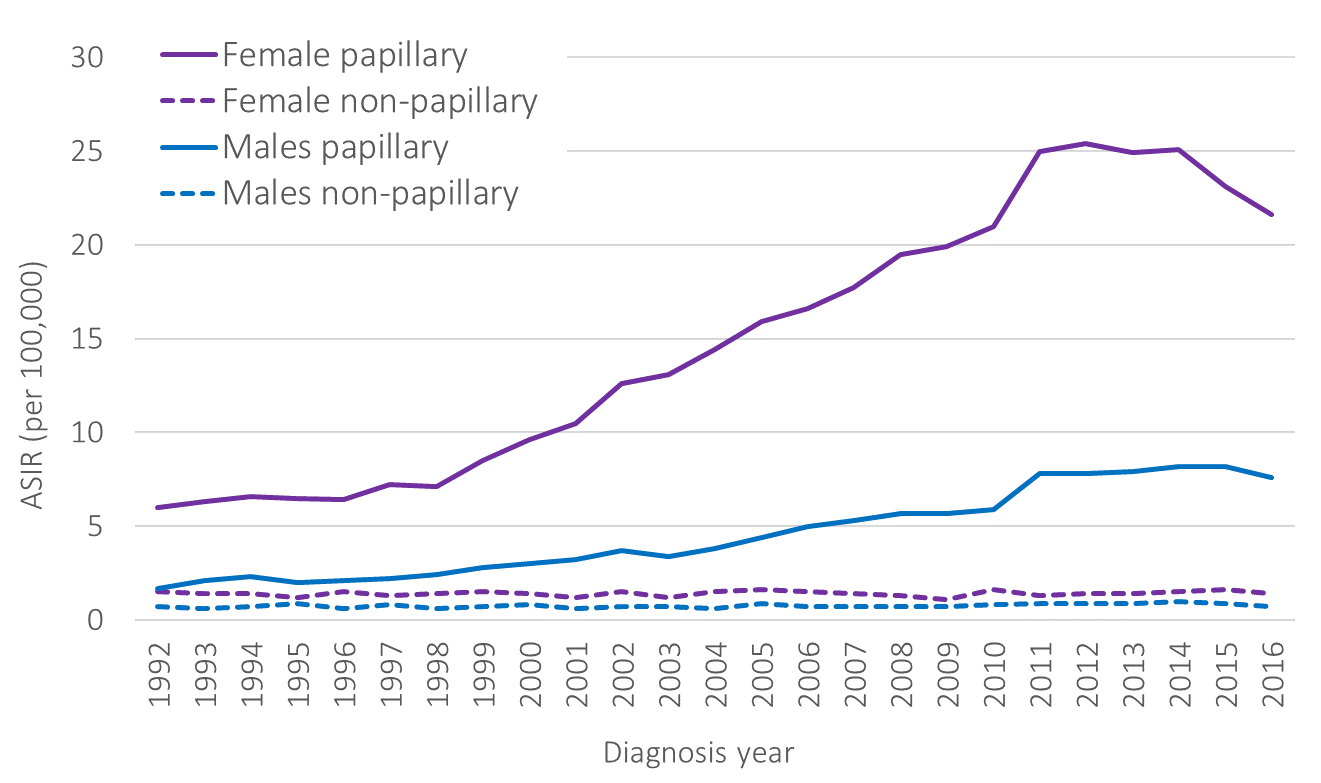 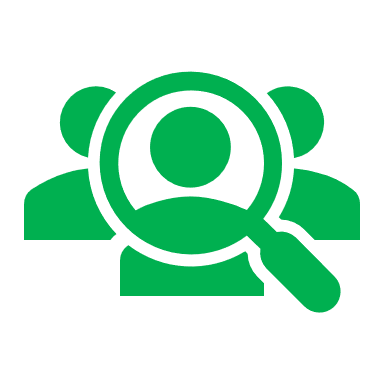 TC incidence 1992-2016
Females
Non-papillary: stable
    Medullary: APC 1.9%
    Anaplastic: APC -1.7%
    Other specified: APC 2.3%
Males 
Non-papillary: APC 1.1%
    Medullary: APC 3.0%
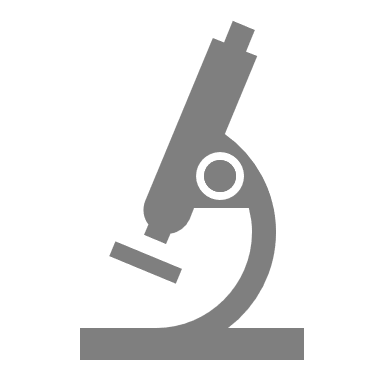 Histology
Source: Ellison LF, Bushnik T. Changing trends in thyroid cancer incidence in Canada: A histologic examination, 1992-2016 .  Health Reports (under review).
11
Results
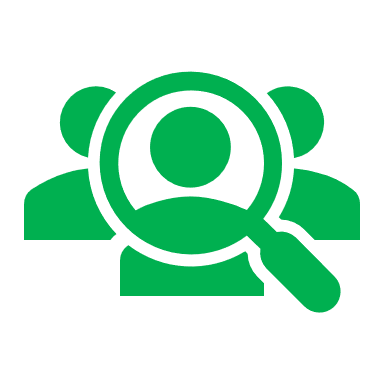 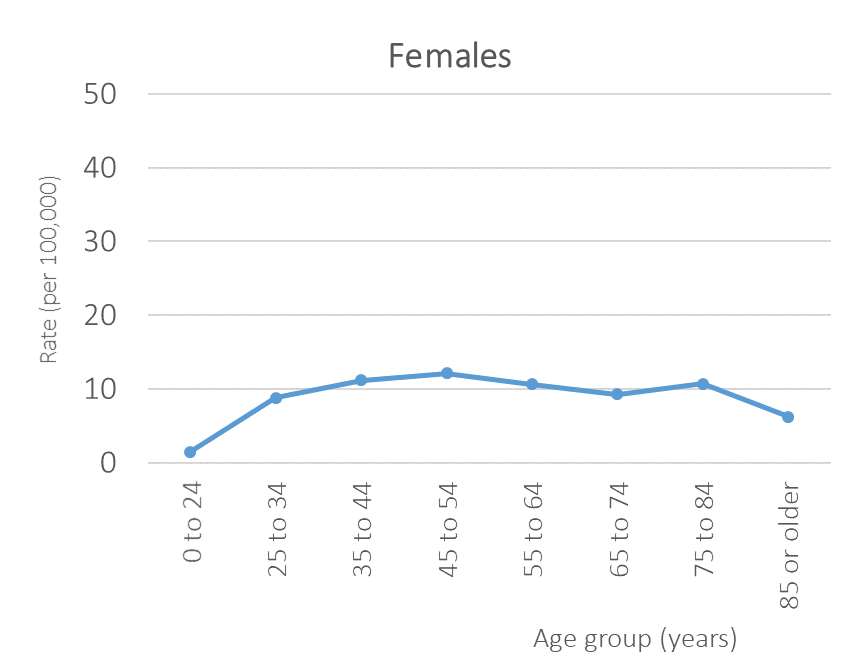 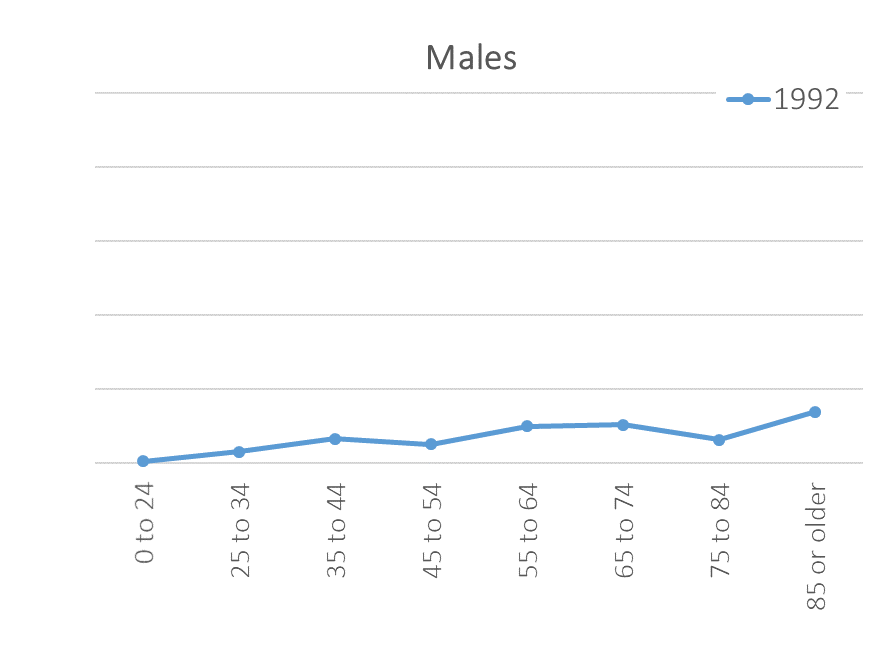 TC incidence 1992-2016
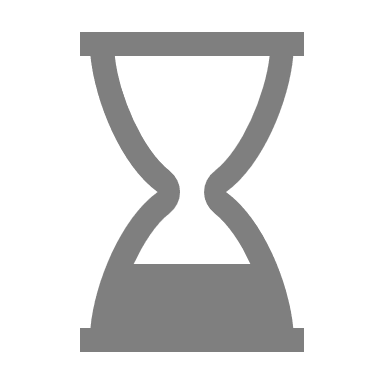 Age
Source: Ellison LF, Bushnik T. Changing trends in thyroid cancer incidence in Canada: A histologic examination, 1992-2016 .  Health Reports (under review).
12
Results
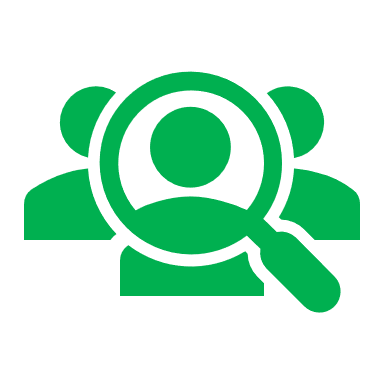 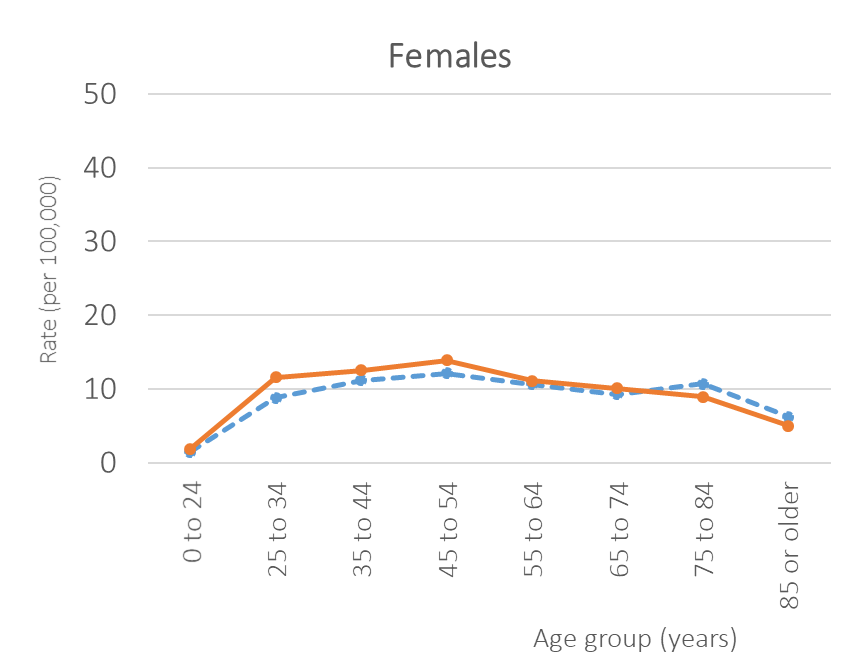 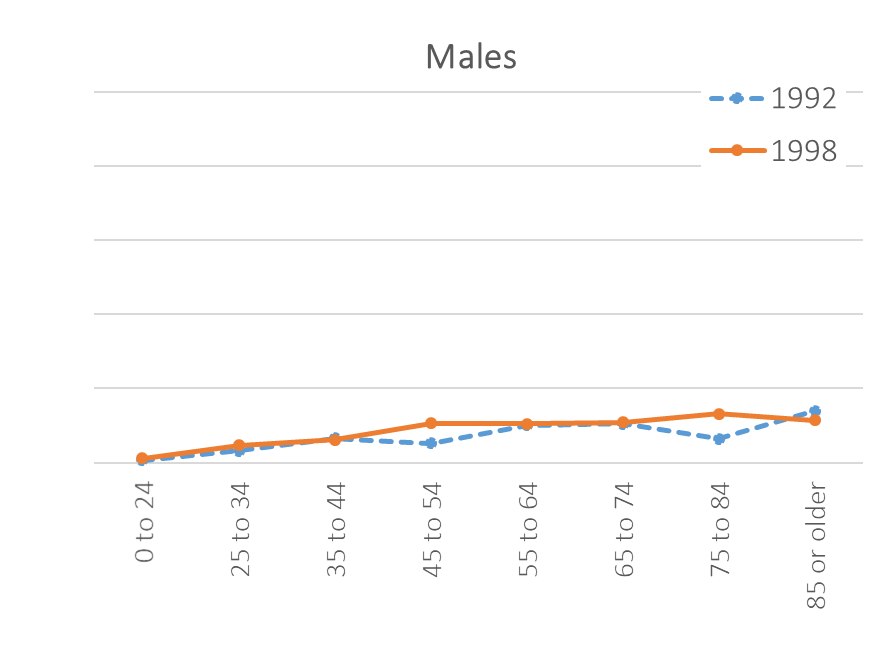 TC incidence 1992-2016
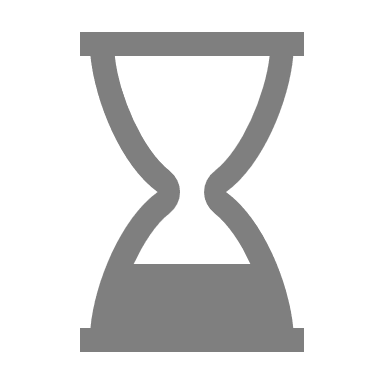 Age
Source: Ellison LF, Bushnik T. Changing trends in thyroid cancer incidence in Canada: A histologic examination, 1992-2016 .  Health Reports (under review).
13
Results
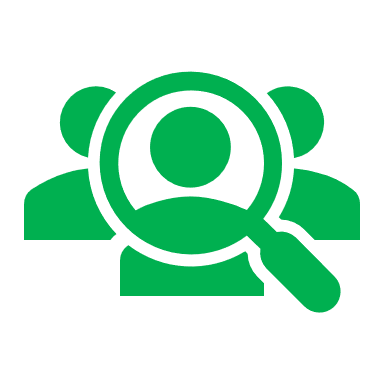 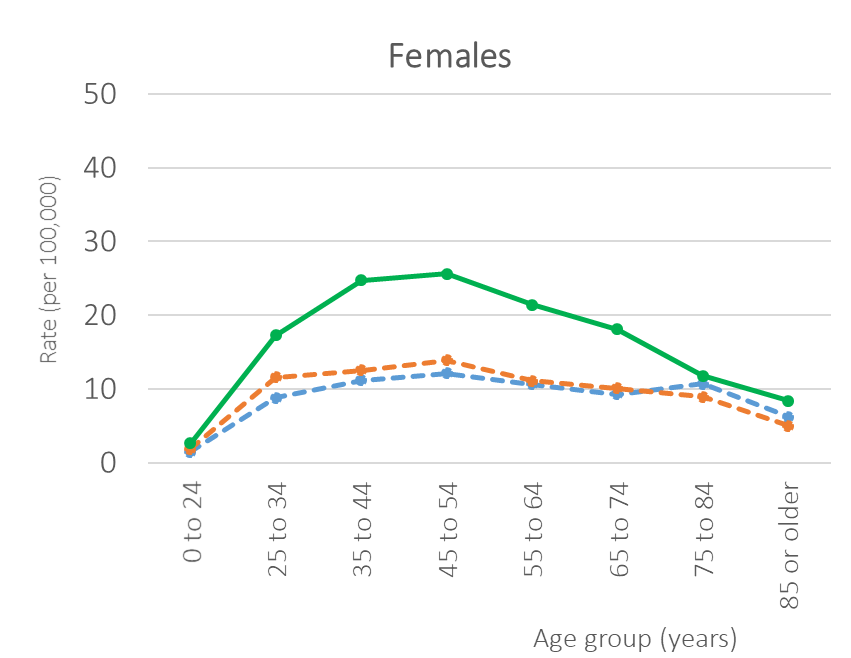 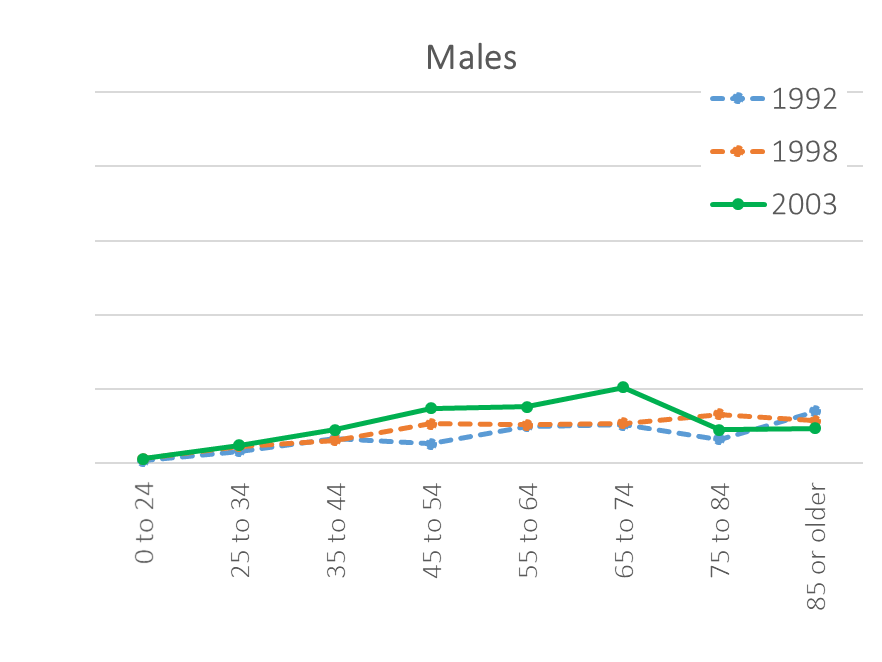 TC incidence 1992-2016
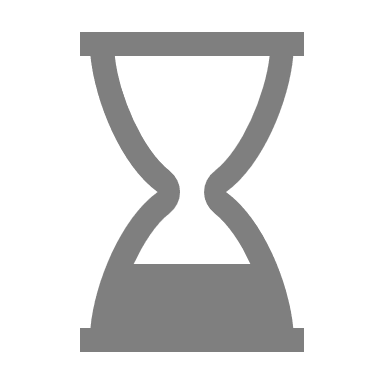 Age
Source: Ellison LF, Bushnik T. Changing trends in thyroid cancer incidence in Canada: A histologic examination, 1992-2016 .  Health Reports (under review).
14
Results
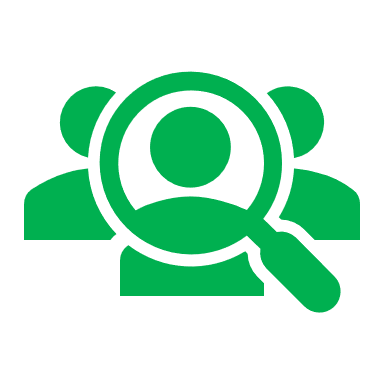 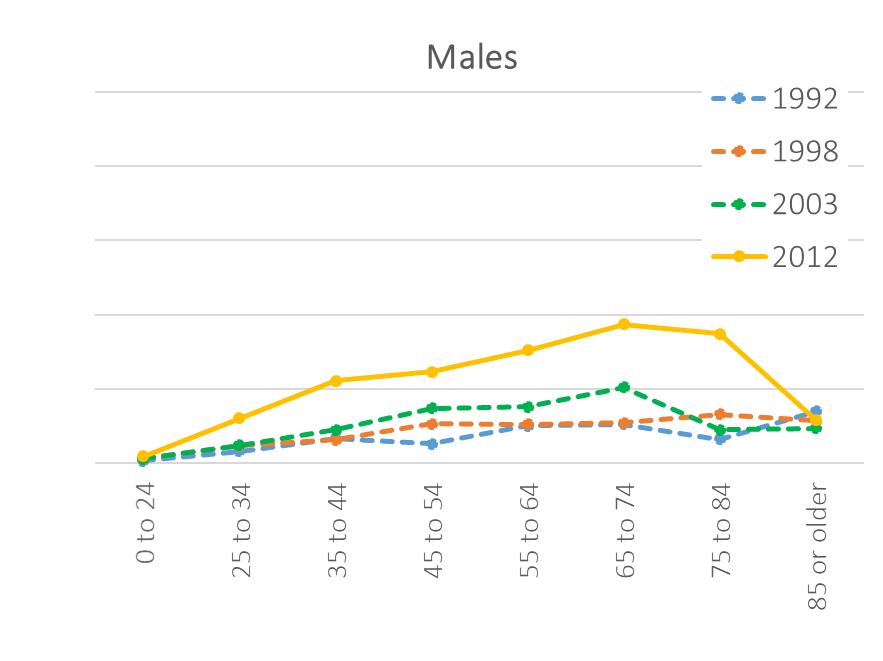 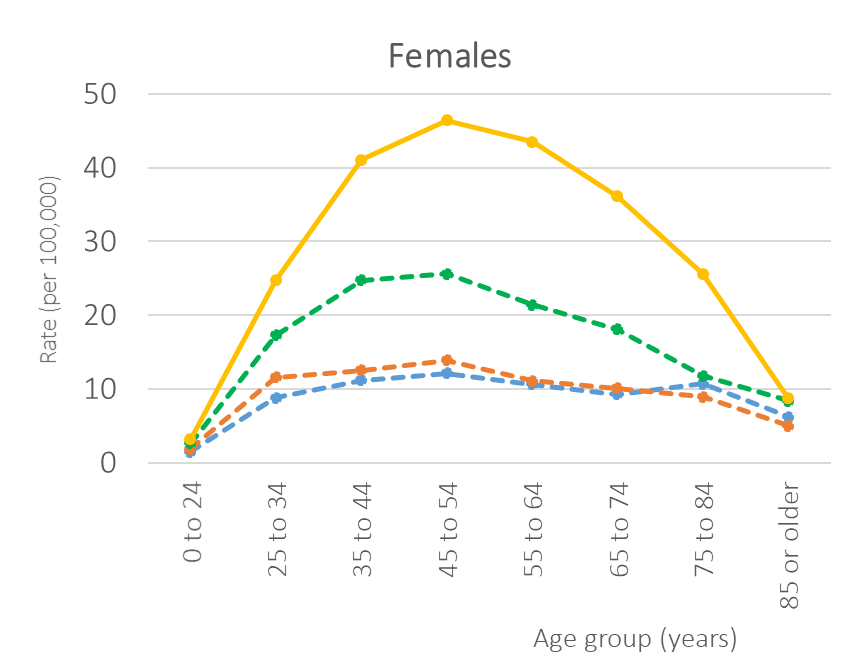 TC incidence 1992-2016
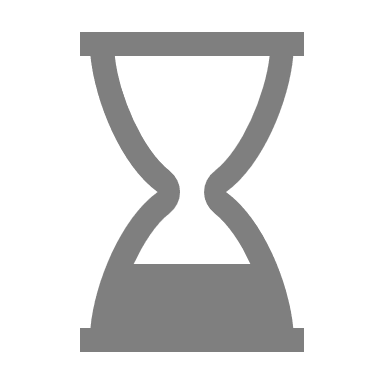 Age
Source: Ellison LF, Bushnik T. Changing trends in thyroid cancer incidence in Canada: A histologic examination, 1992-2016 .  Health Reports (under review).
15
Results
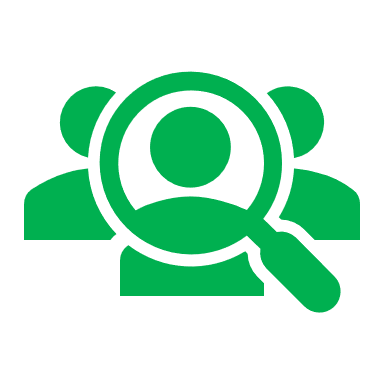 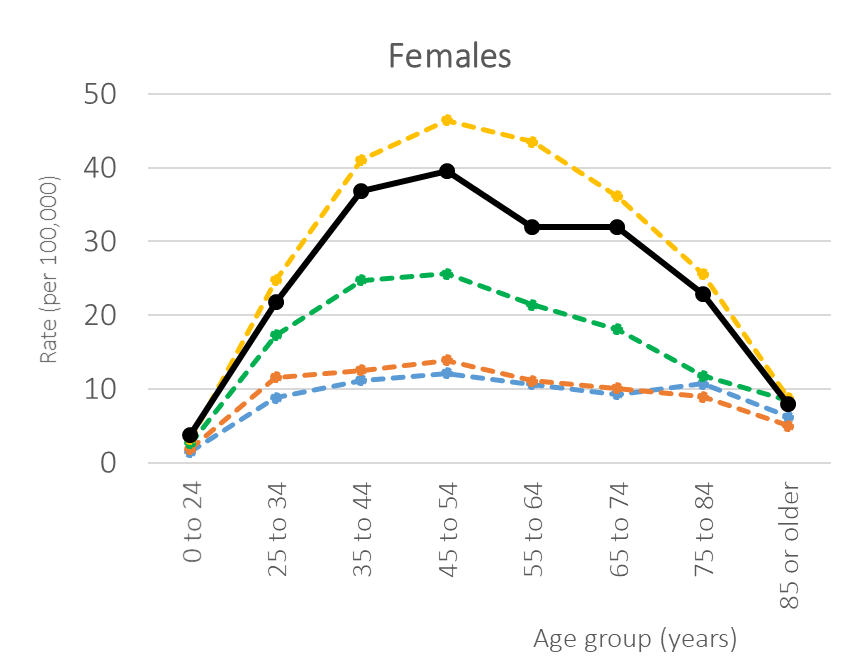 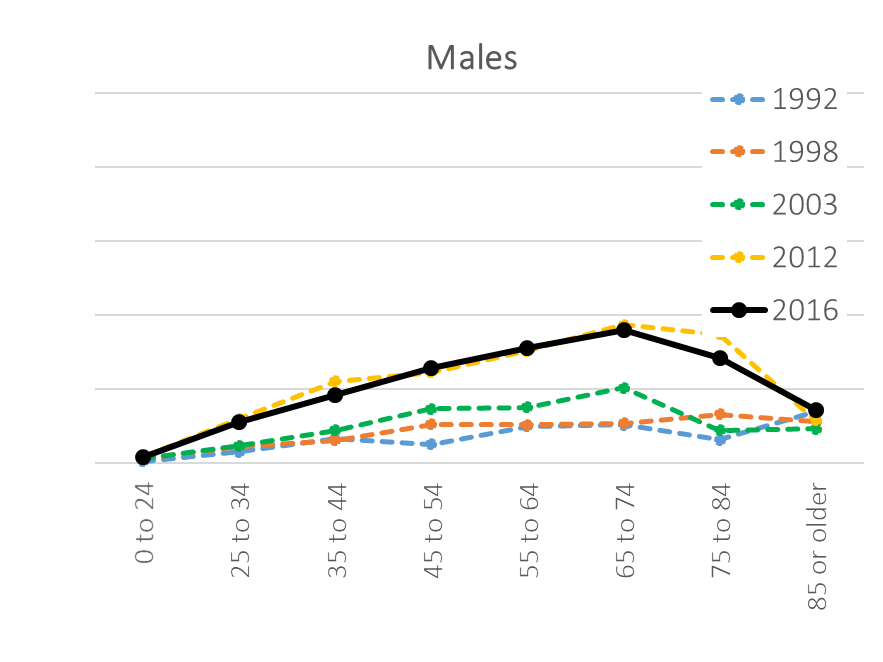 TC incidence 1992-2016
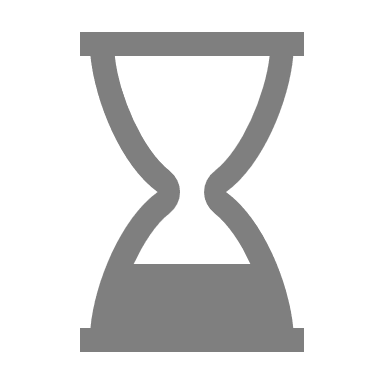 Age
Source: Ellison LF, Bushnik T. Changing trends in thyroid cancer incidence in Canada: A histologic examination, 1992-2016 .  Health Reports (under review).
16
Results
There was a stepwise increase in mortality rates with increasing age
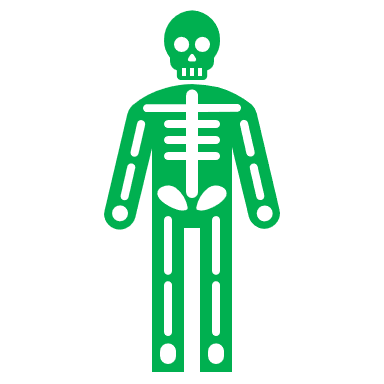 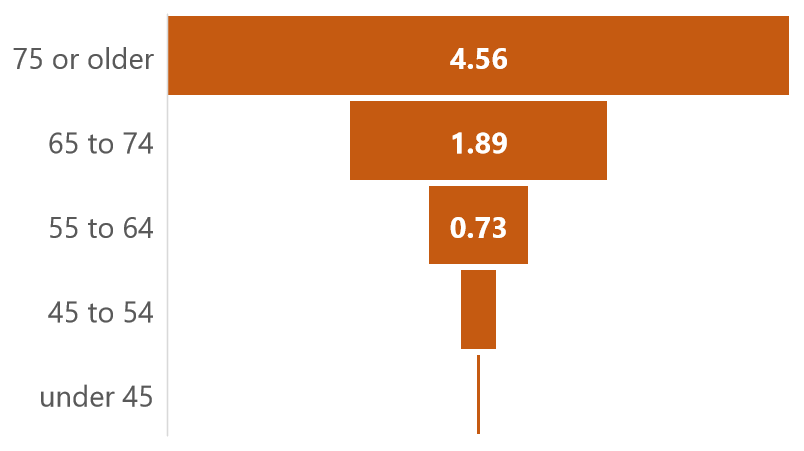 TC mortality
Overall ASMR = 0.60 per 100,000;   
similar by sex and by province

Trend between 1992-2016 remained stable for females and increased slightly (APC 1.2%) for males
Overall ASMR = 0.60 per 100,000
0.27
0.03
Mortality rate (per 100,000) in 2012-2016
Source: Ellison LF, Bushnik T. Changing trends in thyroid cancer incidence in Canada: A histologic examination, 1992-2016 .  Health Reports (under review).
17
Results
Excellent prognosis for papillary TC; poor outlook for anaplastic
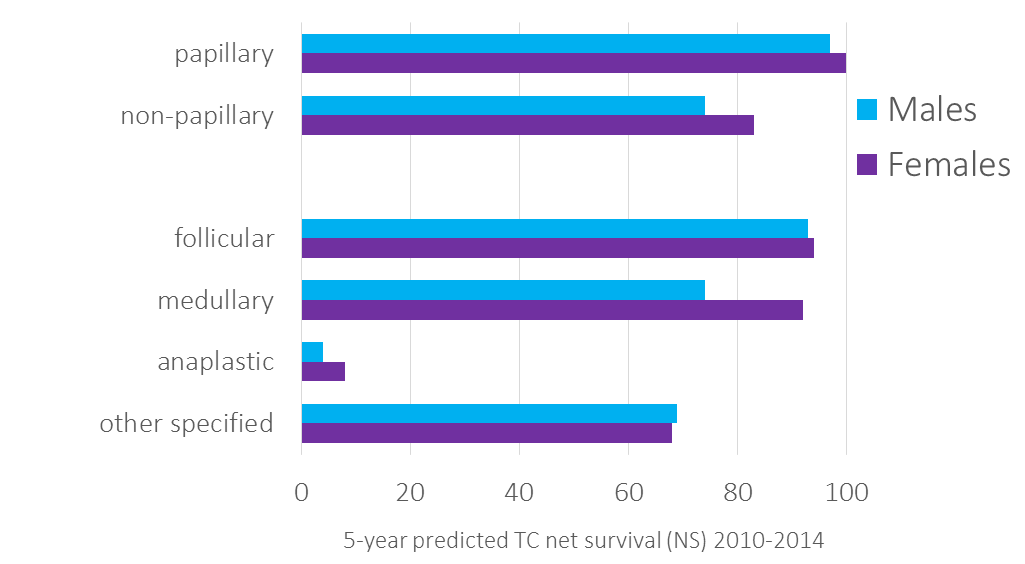 NS higher among females
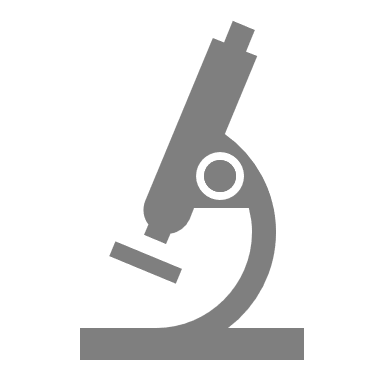 Histology
non-papillary
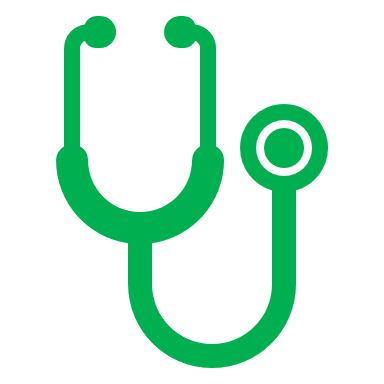 TC net survival
Source: Ellison LF, Bushnik T. Changing trends in thyroid cancer incidence in Canada: A histologic examination, 1992-2016 .  Health Reports (under review).
18
Results
NS for non-papillary decreased with age
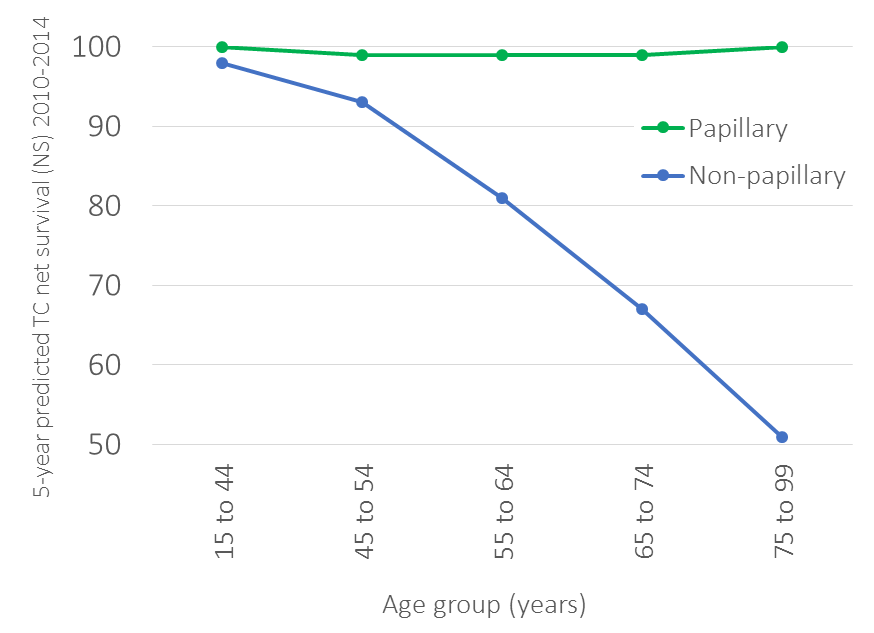 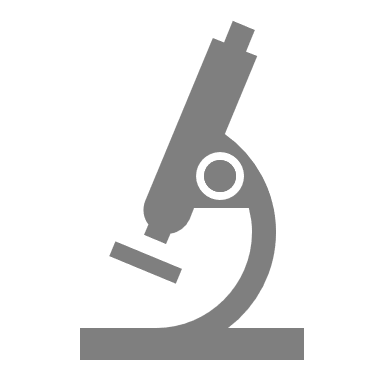 Histology
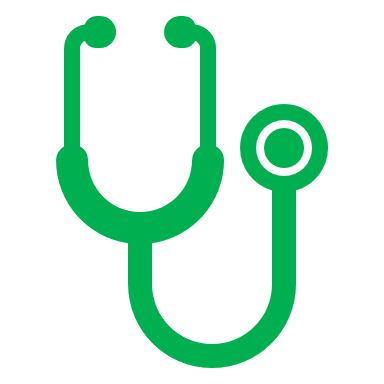 TC net survival
Source: Ellison LF, Bushnik T. Changing trends in thyroid cancer incidence in Canada: A histologic examination, 1992-2016 .  Health Reports (under review).
19
Results
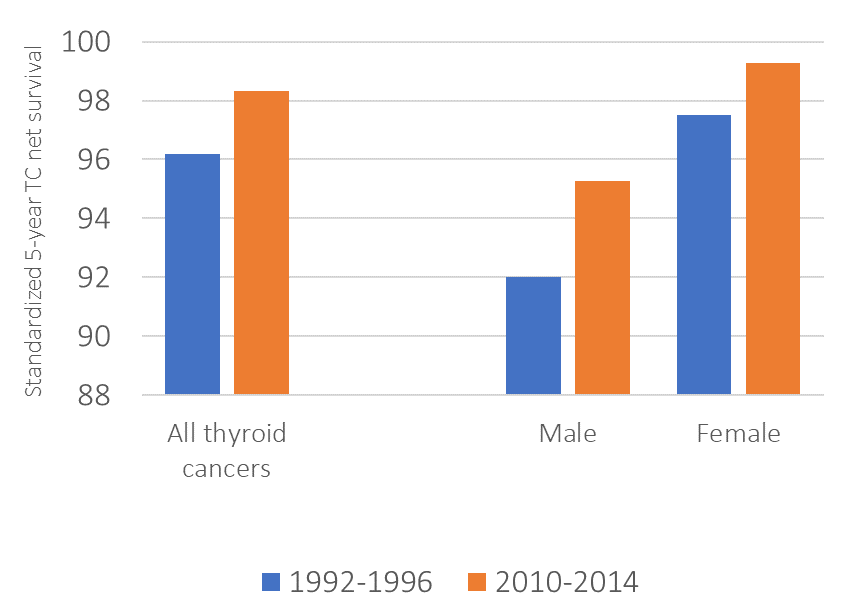 Standardized NS increased slightly over time overall and for both sexes
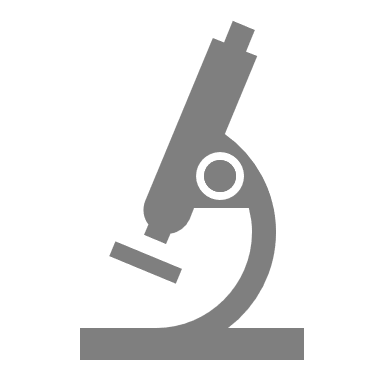 Histology
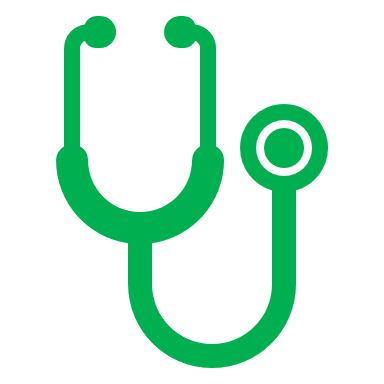 Age, sex, case-mix standardized
Age and case-mix standardized
TC net survival
Source: Ellison LF, Bushnik T. Changing trends in thyroid cancer incidence in Canada: A histologic examination, 1992-2016 .  Health Reports (under review).
20
Discussion
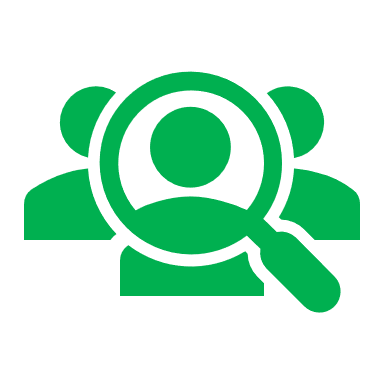 Following years of rapid increases, TC incidence declined among females and stabilized among males between 2012 and 2016
primarily due to papillary TC
recent shift in overall trend coincides with revisions to TC management guidelines
medullary TC increased over time for both sexes while overall mortality increased among males and remained stable among females
prognosis for TC increased slightly since early 1990s
recent survival estimates closely aligned with U.S.
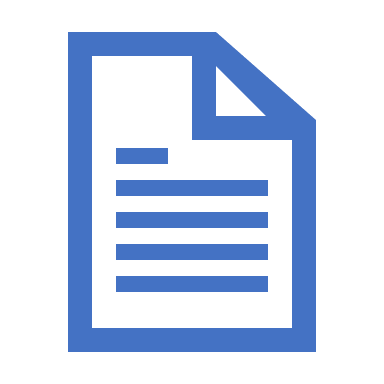 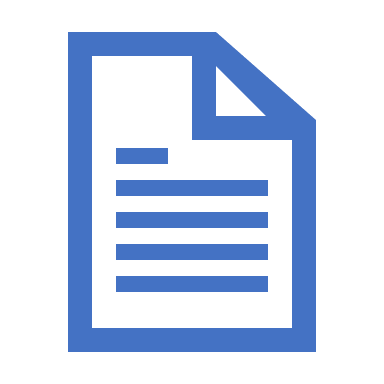 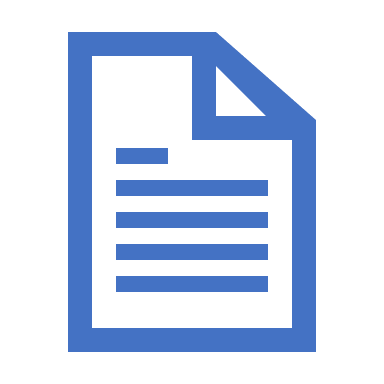 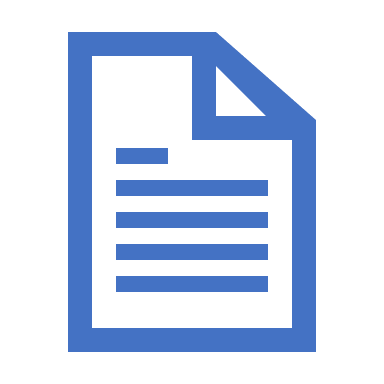 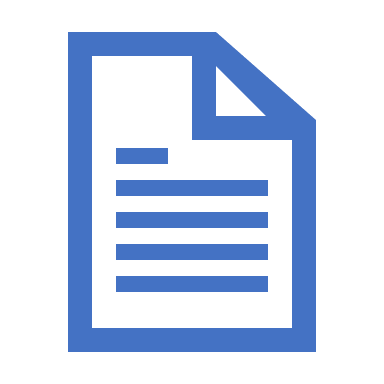 TC survival in Canada influenced by histology
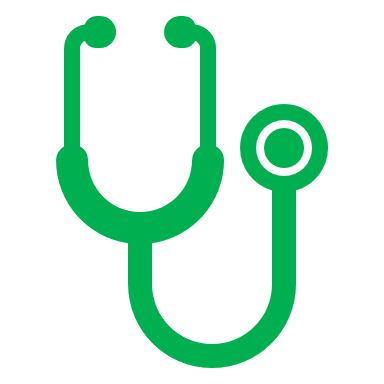 21
Strengths
Limitations
Information on tumour size or stage very limited
Trends in histology-specific incidence and survival
Validated national cancer data
Exclusion of Quebec
Trends in histology-specific incidence and sur
22
Conclusion
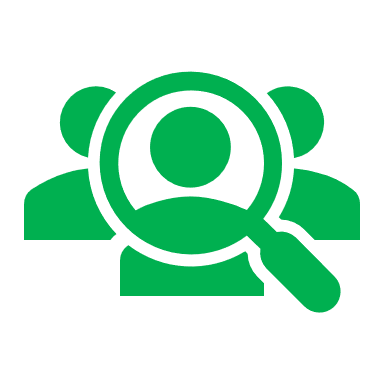 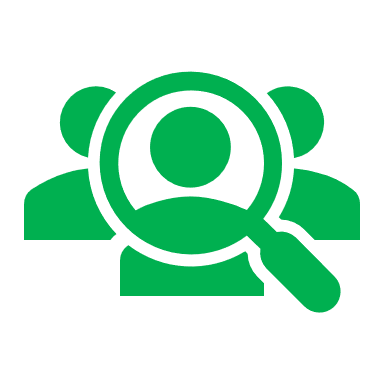 To what extent this recent trend in TC incidence will continue in Canada or what the impact may be on TC survival is not yet clear
A re-examination of projected TC incidence rates past 2016 and continued monitoring of histology-specific TC incidence and survival is recommended
23
Thank you!
larry.ellison@canada.ca
24